shaping your great idea into a fundable project
Dorothy Warner, Director
Office of Sponsored and Student Research
2023 - 2024
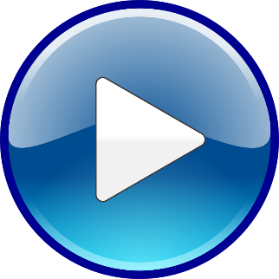 GET STARTED!
DRaft idea – with alternatives
Talk with people – start assembling your team
Identify potential funders – what they fund, how much they provide, deadlines, etc.
2
Key points
Fit the funder’s preferences and requirements
Scope and focus
Impact of your project
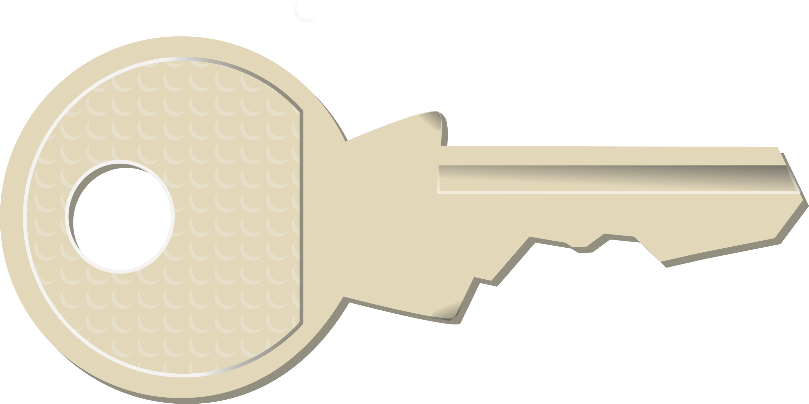 3
Finding the fit – It’s about them as much as it’s about you
Funders fund what they want to fund – it’s their money
Learn as much as you can about their priorities
Show how your project fits their preferences and priorities
Show how your grant will be a good investment to help them achieve their goals
4
tips to help you assess “fit”
Review past successful grants
Use the funder’s structure as a guide
Practice with Past grant solicitations
Ask others to comment on your drafts
Persuade but Don’t “force the fit”
5
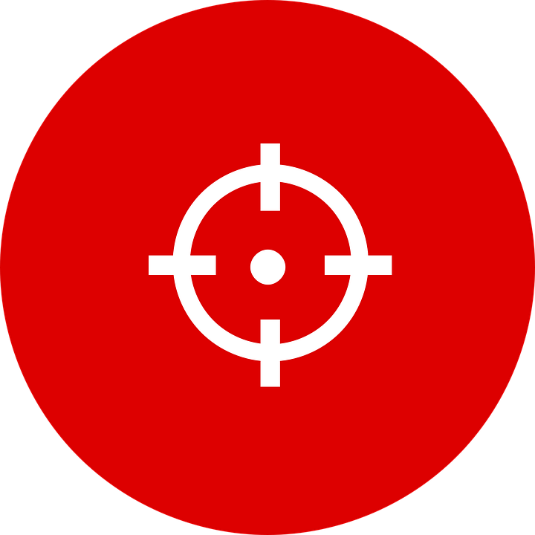 Scope and focus
Don’t overpromise 
Stay focused on your specific project
Reviewers judge - reasonable and realistic 
Funders want to know that their money will be well spent
6
Think about your idea in parts
What are you proposing to do?
How will you do it?
Who will do it?
HOW long will it take?
How much will it cost?
Why is it important?
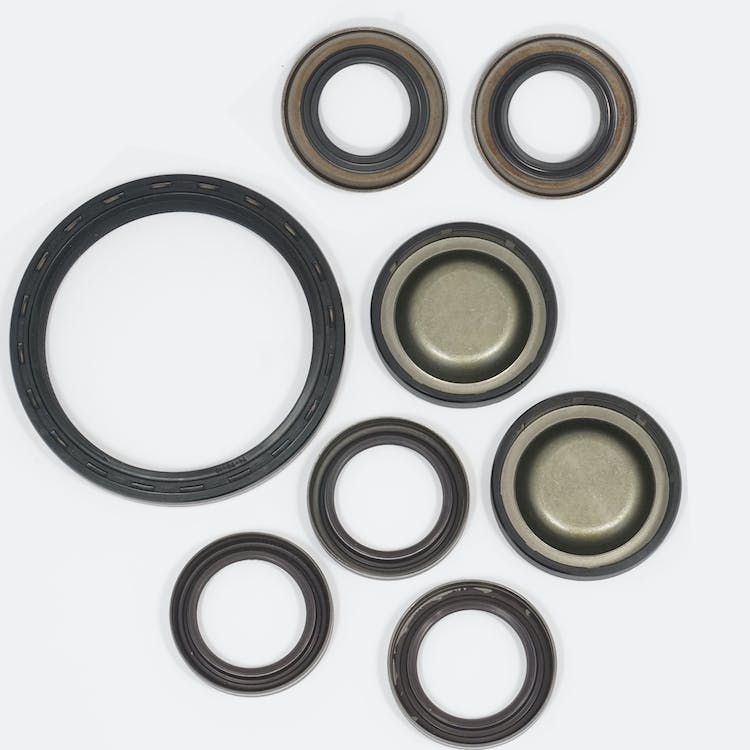 7
Tools to set scope and focus
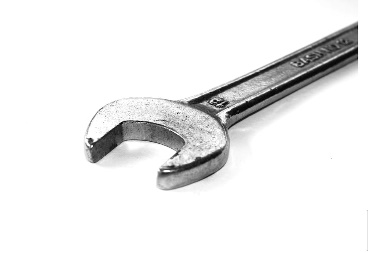 work plan (especially for large and/or multi-year projects)
Logic model (shows process and clarifies project components) – Resources/inputs, activities/actions, outputs, outcomes, impact
“SMART” Goals – Specific, measurable, achievable, relevant/reasonable, time-bound/Timely
“SWOT” analysis (Good for programs) – strategic thinking about strengths, weaknesses, opportunities, threats
Play 20 questions/anticipate objections – ask someone to challenge you
“KISS” Principle (Keep it simple) – Can you Explain it
to a 3-year-old?  
in a 30-second elevator speech?
8
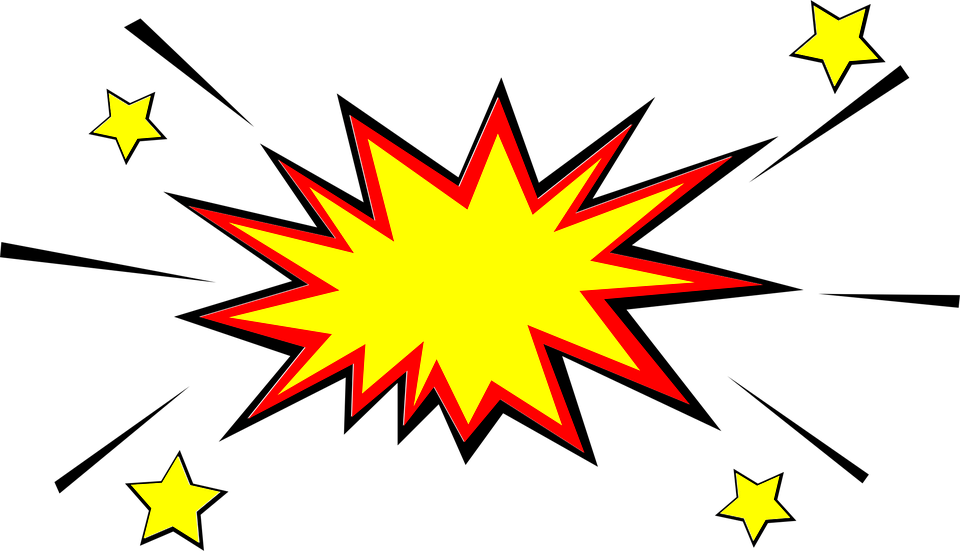 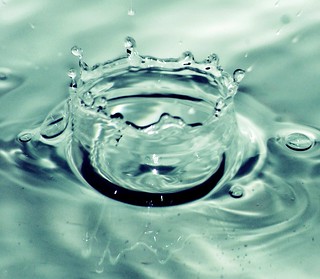 Impact – Making a Difference
What gap in knowledge does your project address
how will your project improve understanding?
What problem does your project address/solve?
What impact will your project have on people’s lives?
Why should the funder care?
9
BEST PRACTICES FOR SUCCESS
Use your team and other resources
Plan ahead, Start early, revise/refine
Know your audience and tailor your approach
Expertise is necessary but not sufficient
Let your passion and enthusiasm shine
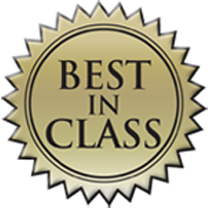 10
Shaping – Resources
The Office of Sponsored and Student Research is here to help!

dorothy.warner1@valpo.edu
ASB 216, Ext. 5798
https://www.valpo.edu/sponsored-and-student-research/
11